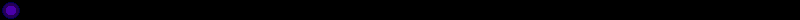 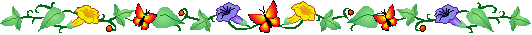 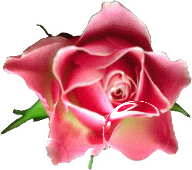 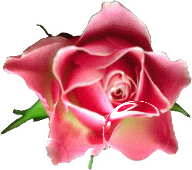 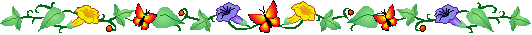 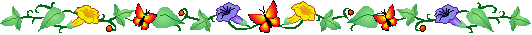 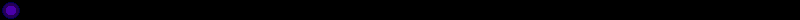 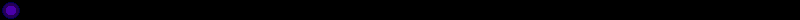 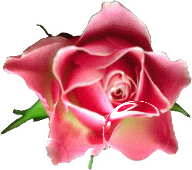 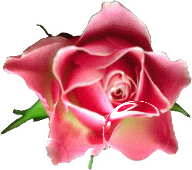 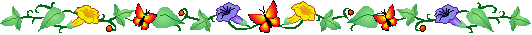 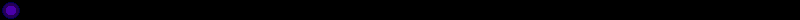 Lớp 10A8 
kính chào quý thầy cô!
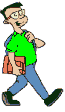 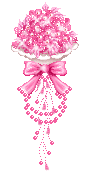 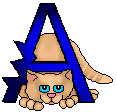 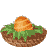 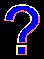 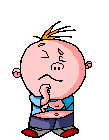 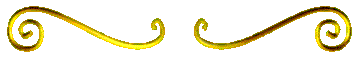 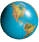 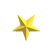 KIỂM TRA BÀI CŨ
Khi trao đổi thông tin con người 
cần thực hiện hoạt động chính nào?
2. Ngôn ngữ tồn tại ở mấy dạng?
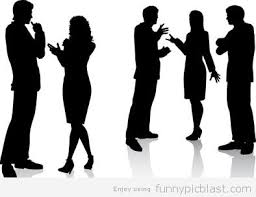 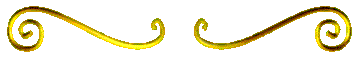 “- Khốn nạn... Ông giáo ơi! Nó có biết gì đâu! Nó thấy tôi gọi về thì chạy ngay về. Tôi cho nó ăn cơm. Nó đang ăn thì thằng Mục nấp trong nhà, tóm lấy hai cẳng sau nó dốc ngược nó lên… Nó cứ làm in như nó trách tôi; nó nhìn tôi như muốn bảo tôi rằng: “A! Lão già tệ lắm! Tôi ăn ở với lão như thế mà lão xử với tôi như thế này?”. Thì ra tôi già bằng này tuổi đầu rồi còn đánh lừa một con chó!”
                                                               (Lão Hạc – Nam Cao)
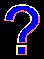 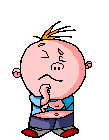 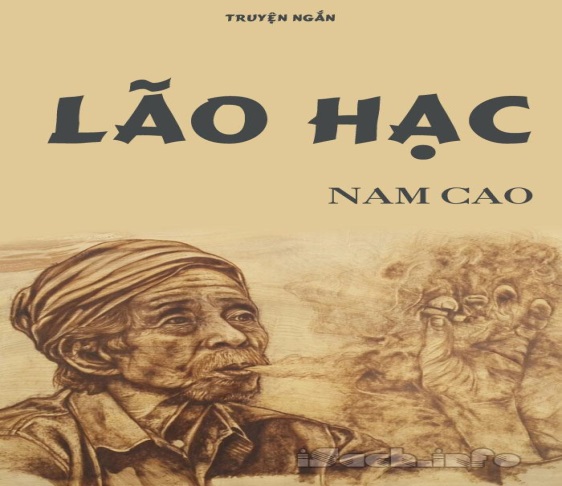 Nhận xét về nội dung, cách sử dụng từ ngữ và cảm nhận về đoạn văn trên với đoạn hội thoại em vừa xem?
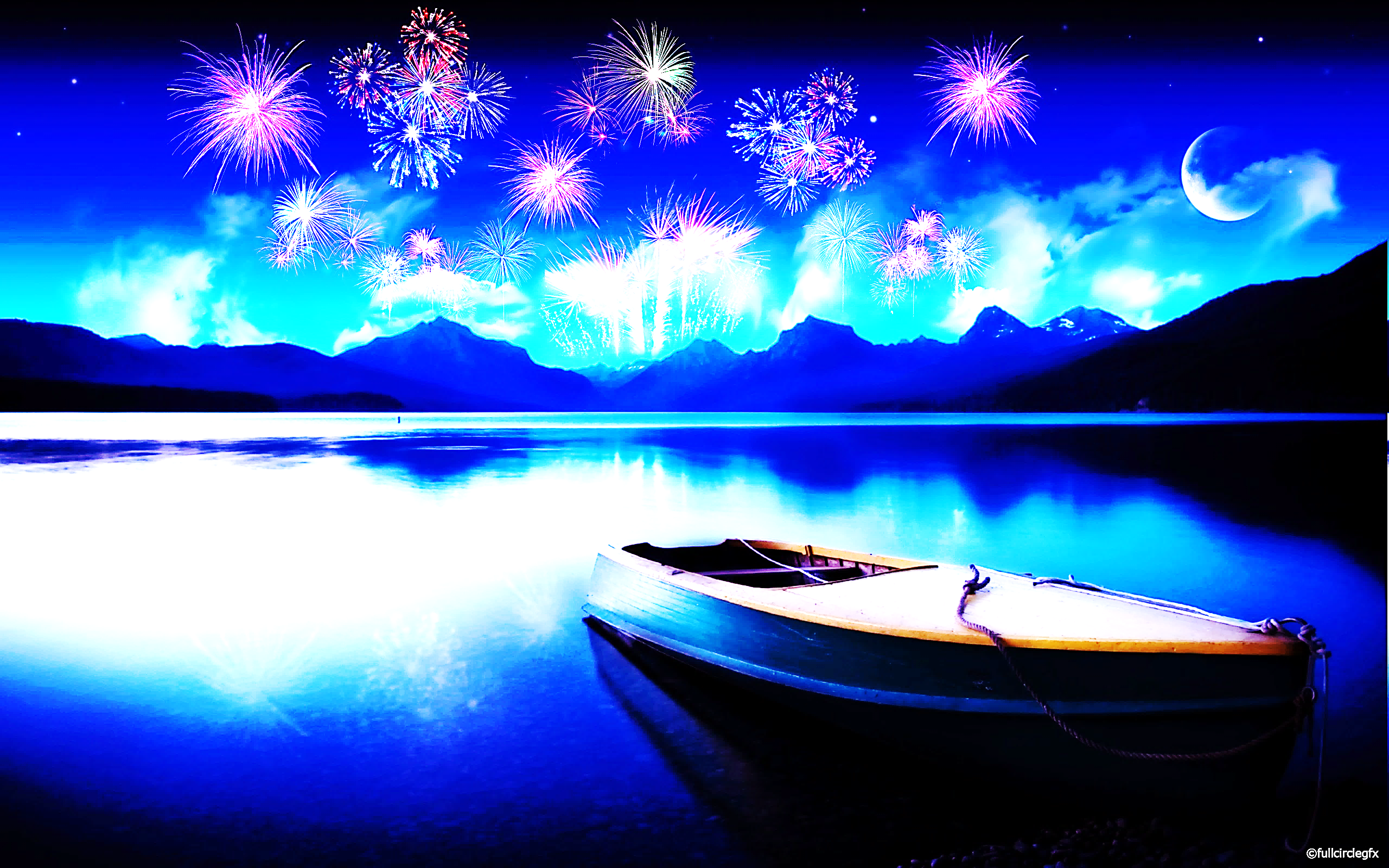 Tiết 26
ĐẶC ĐIỂM NGÔN NGỮ NÓI 
VÀ NGÔN NGỮ VIẾT
I. ĐẶC ĐIỂM NGÔN NGỮ NÓI
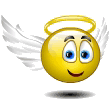 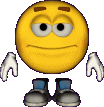 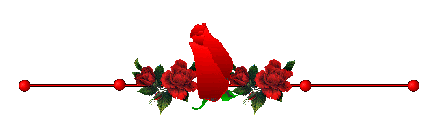 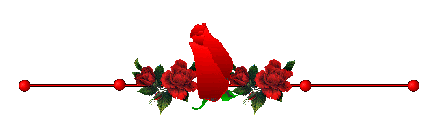 I. ĐẶC ĐIỂM NGÔN NGỮ NÓI
Hoạt động nhóm
5 phút
1.
Tìm hiểu 
phương tiện
thể hiện của
 ngôn ngữ nói
2. 
Điều kiện
sử dụng
của ngôn
 ngữ nói
3. 
Đặc điểm về 
ngôn ngữ
 (từ, câu) của
 ngôn ngữ nói
I. ĐẶC ĐIỂM NGÔN NGỮ NÓI
Phương tiện sử dụng: 
+ Phương tiện chính: Là âm  thanh.
+ Phương tiện hỗ trợ: Là nét mặt, 
cử chỉ, ngữ điệu…
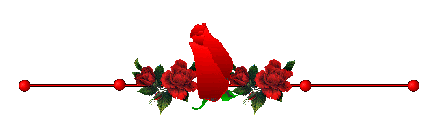 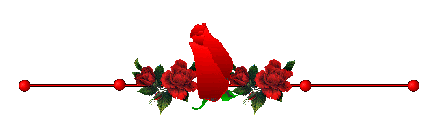 ¶nh 1
¶nh 2
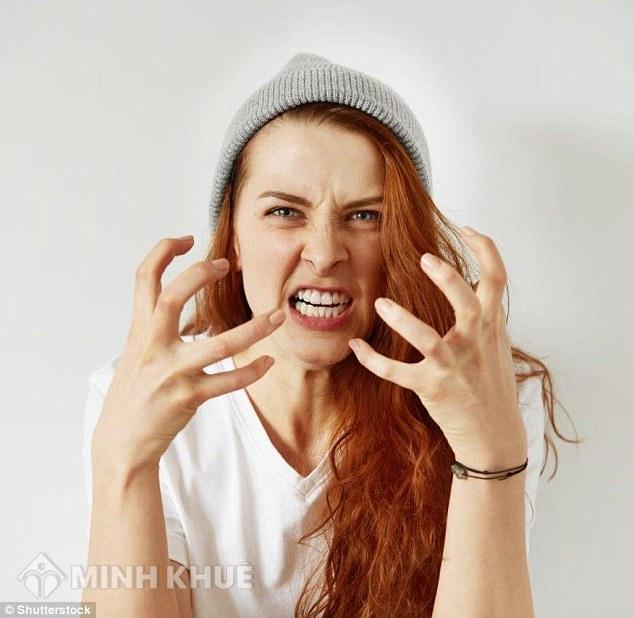 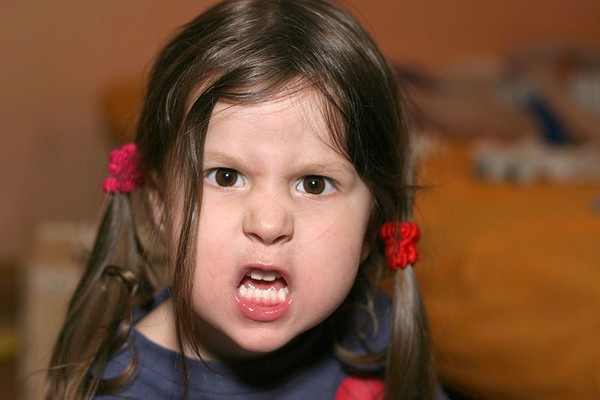 ¶nh 3
¶nh 4
2. Điều kiện sử dụng: 
Là hoạt động giao tiếp trực tiếp, nên lời nói không được lưu giữ lâu.
Không được chuẩn bị, không có điều kiện gọt giũa ngôn ngữ.
Hãy kể về một lần em nói xong mà thấy không hài lòng với cách nói của mình?
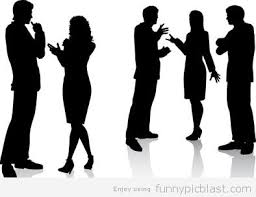 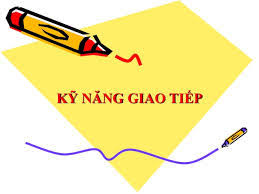 3. Đặc điểm ngôn ngữ:
Từ: Có thể sử dụng khẩu ngữ, từ địa phương, tiếng lóng, từ hô gọi…
Câu: Có thể là câu rườm rà, hoặc câu tỉnh lược.
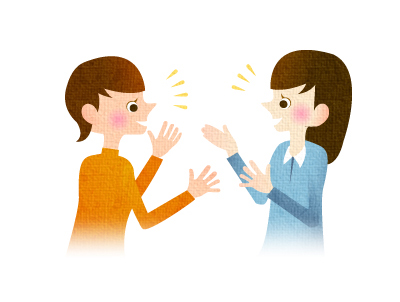 Ví dụ về từ ngữ
Từ khẩu ngữ: Lo sốt vó, chờ đỏ mắt, tức
     lộn ruột, còn lâu…
Từ địa phương: Tía, má, heo, mô, giời…
- Các từ hô, gọi: À, ơi, nhỉ, nhé…
- Tiếng lóng: Treo giò, lính phòng không, phao…
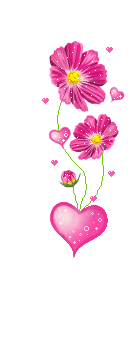 Ví dụ về câu:
Ví dụ 1: 
Tối nay, chúng mình đi cà phê nhé!
Ừ!
Ví dụ 2:
“Lạy thầy, nhà con chưa cất cơn, với lại sợ thầy mắng chửi nên không dám đến kêu! Lạy thầy, quyền phép trong tay thầy, thầy tha cho nhà con, đừng bắt nhà con đi xem bóng đá vội.”
(Tinh thần thể dục – Nguyễn Công Hoan)
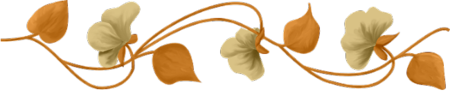 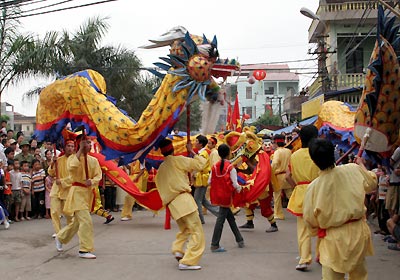 Lễ hội múa lân
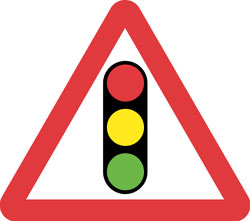 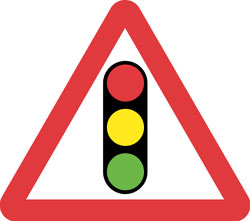 Giảm tốc độ
Được phép đi
Biển báo
Dành cho 
người đi bộ
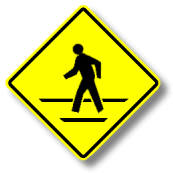 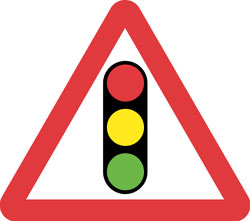 Dừng lại
Hình ảnh  mình họa
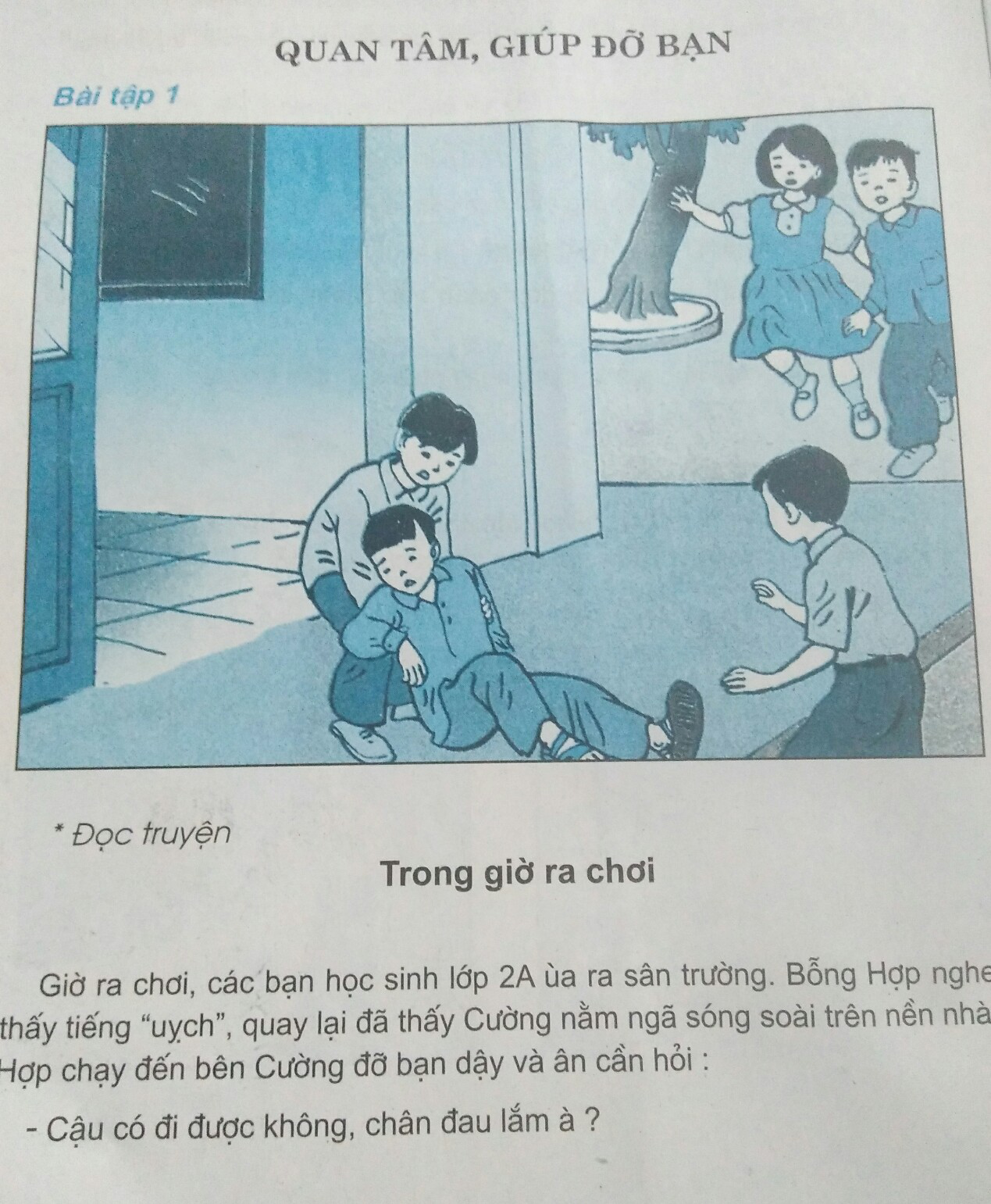 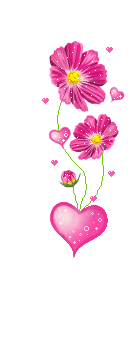 Đạo đức lớp 2
II. ĐẶC ĐIỂM NGÔN NGỮ VIẾT
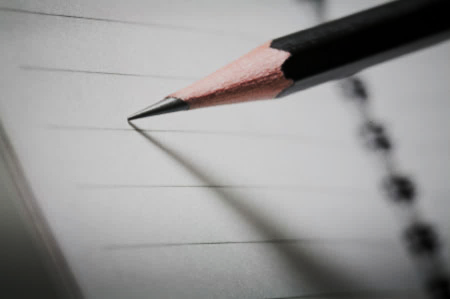 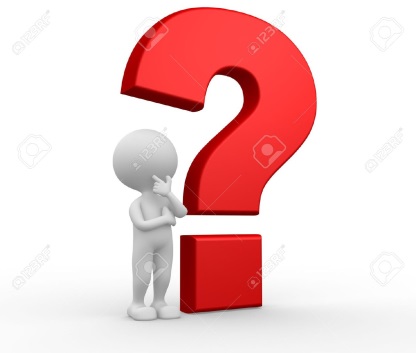 II. ĐẶC ĐIỂM NGÔN NGỮ VIẾT
Hoạt động cá nhân
6 phút
1.
Tìm hiểu 
phương tiện
thể hiện của
 ngôn ngữ viết
2. 
Điều kiện
sử dụng
của ngôn
 ngữ viết
3. 
Đặc điểm về 
ngôn ngữ
 (từ, câu) của
 ngôn ngữ viết
Mqh
Mqh
Phương tiện sử dụng : 
+ Phương tiện chính: Sử dụng chữ viết.
+ Phương tiện hỗ trợ: Dấu câu, kí tự, kí hiệu, bảng biểu…
Ví dụ: Đoạn thẳng AB có điểm gốc là A, hướng từ A đến B gọi là vectơ AB, kí hiệu là AB.
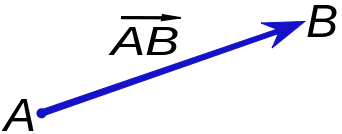 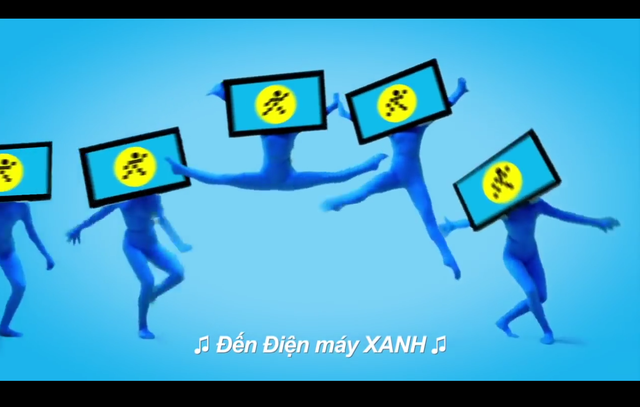 Quảng cáo Điện máy xanh
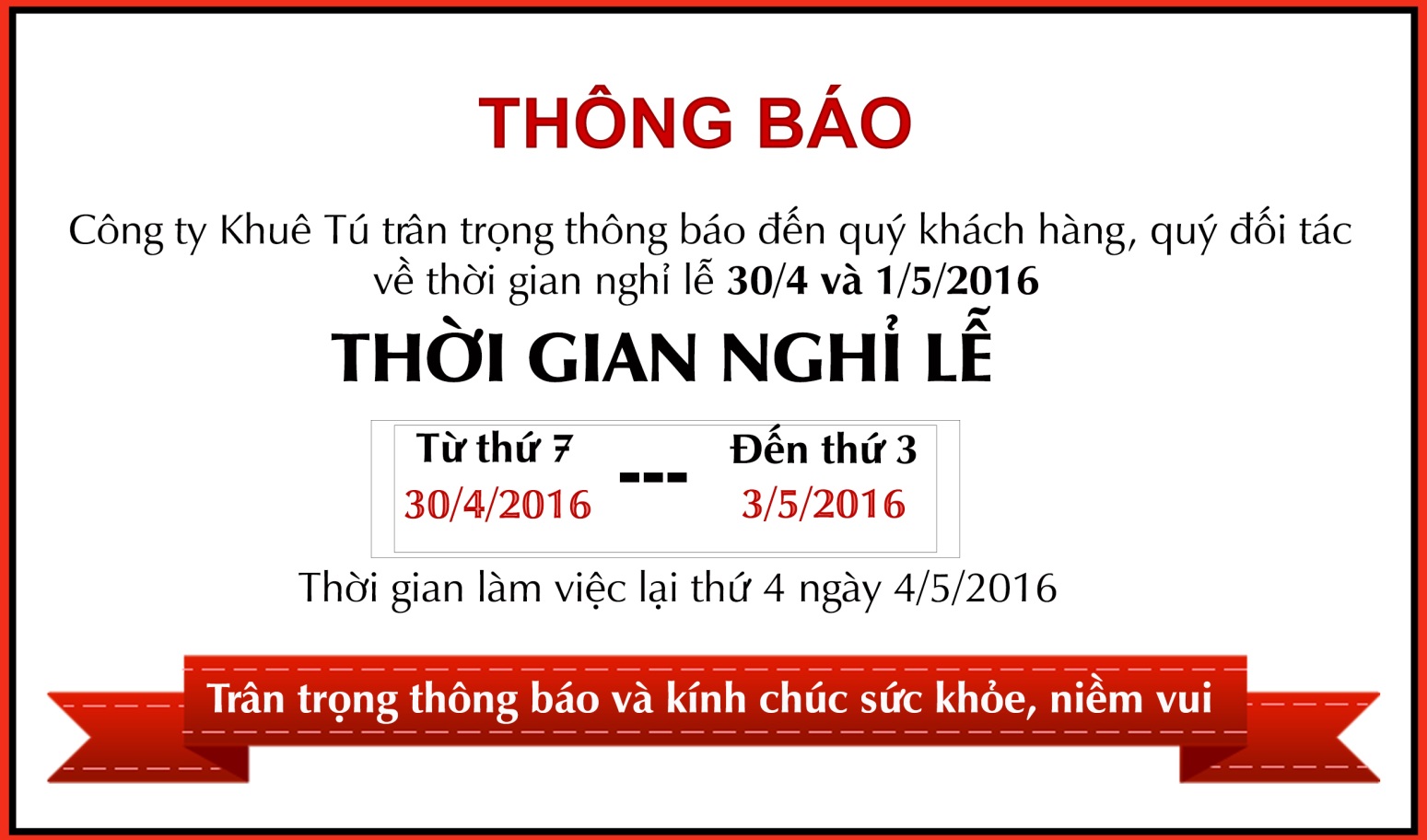 Thông báo
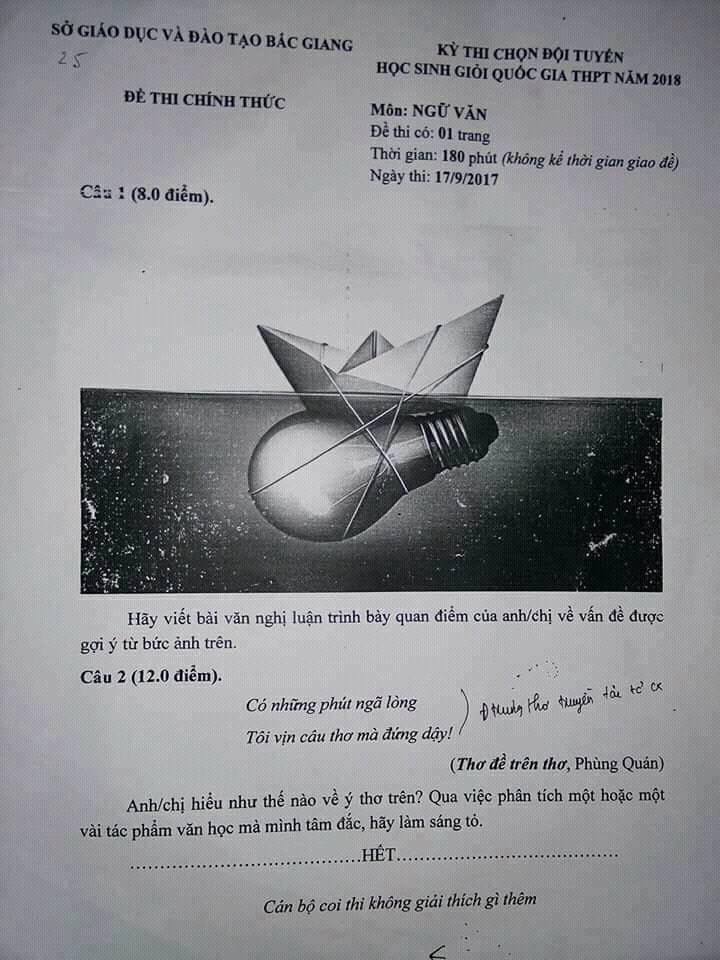 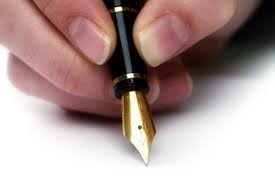 2. Điều kiện sử dụng: 
-Là hoạt động gián tiếp, từ ngữ được lưu giữ lâu.
- Có điều kiện chuẩn bị, gọt giũa ngôn từ.
Ví dụ:
“Sóng đã cài then, đêm sập cửa”
(Đoàn thuyền đánh cá – Huy Cận)
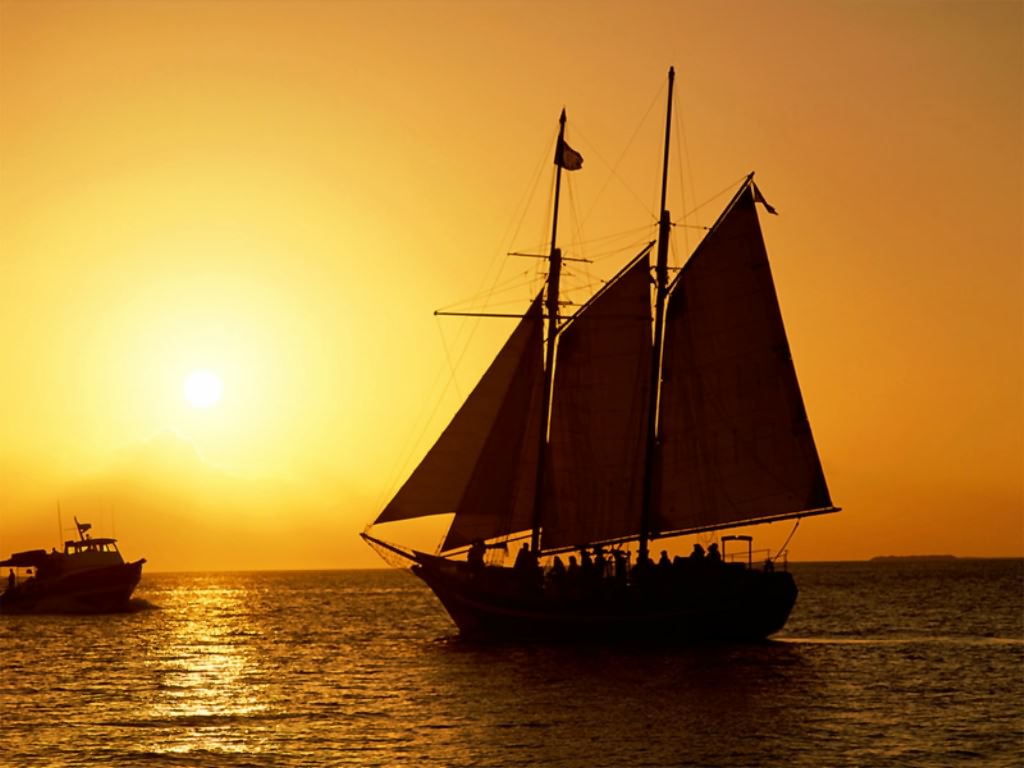 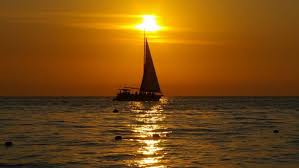 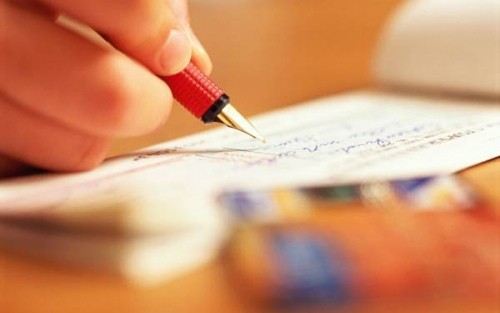 3. Đặc điểm ngôn ngữ:
Từ: 
+ Tránh dùng từ khẩu ngữ, từ địa phương, tiếng lóng…
+ Dùng từ hợp phong cách.
Câu: 
Câu có kết cấu chuẩn mực, thường là câu dài, nhiều thành phần, tổ chức hợp lí, chặt chẽ.
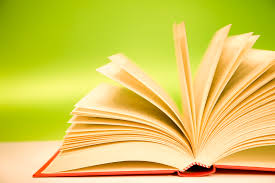 “Họ / như con chim con / đứng trên bờ tổ, 
CN                     cn            VN    vn1
nhìn quãng trời rộng muốn bay, 
                   vn2
nhưng còn ngập ngừng e sợ.”
                         vn3
(Tôi đi học – Thanh Tịnh)
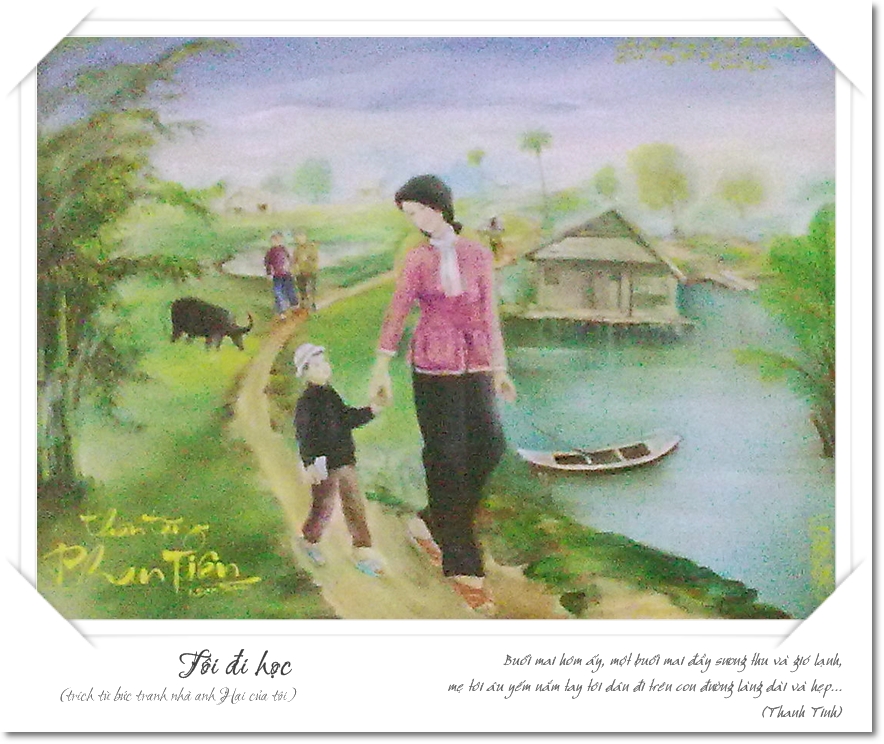 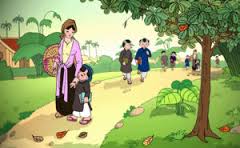 Ngôn ngữ 
nói
Ngôn ngữ
 viết
- Lời nói được viết lại
- Văn bản viết được đọc lại
“- Khốn nạn... Ông giáo ơi! Nó có biết gì đâu! Nó thấy tôi gọi về thì chạy ngay về. Tôi cho nó ăn cơm. Nó đang ăn thì thằng Mục nấp trong nhà, tóm lấy hai cẳng sau nó dốc ngược nó lên… Nó cứ làm in như nó trách tôi; nó nhìn tôi như muốn bảo tôi rằng: “A! Lão già tệ lắm! Tôi ăn ở với lão như thế mà lão xử với tôi như thế này?”. Thì ra tôi già bằng này tuổi đầu rồi còn đánh lừa một con chó, nó không ngờ tôi nỡ tâm lừa nó!”
                                                               (Lão Hạc – Nam Cao)
Lời nói của nhân vật được ghi lại bằng chữ viết
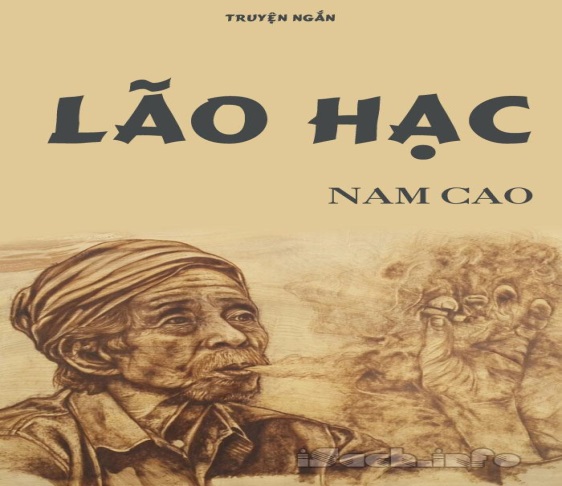 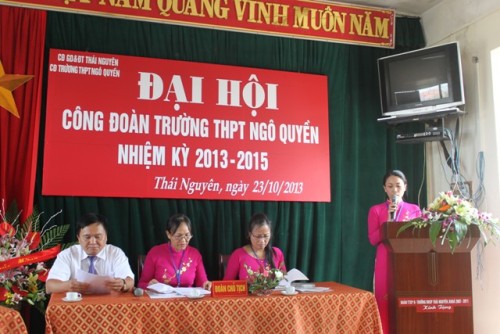 Cô Phạm Thị Thu Hằng phát biểu tham luận trong Đại hội Công đoàn trường THPT Ngô Quyền
Đặc điểm ngôn ngữ nói và ngôn ngữ viết
1.Phương tiện sử dụng.
2.Điều kiện sử dụng.
3.Đặc điểm ngôn ngữ.
Ngôn ngữ
 nói
Ngôn ngữ
 viết
Ngôn ngữ có thể thay đổi cả thế giới
Luyện tập, củng cố.
Bài 1:
Tìm từ ngữ thích hợp điền vào cột tương ứng
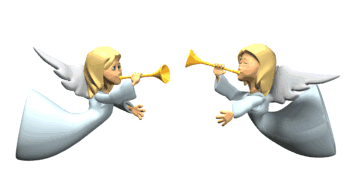 Bài 1:
Bài 2:
Em hãy cho biết đoạn trích sau mang đặc điểm ngôn ngữ nói hay ngôn ngữ viết? Vì sao?
1, Sao không cưỡi lên ngựa mà chạy cho nhanh?
2, Rõ khéo cho anh! Bốn chân lại chạy nhanh hơn sáu chân à?
(Truyện cười)
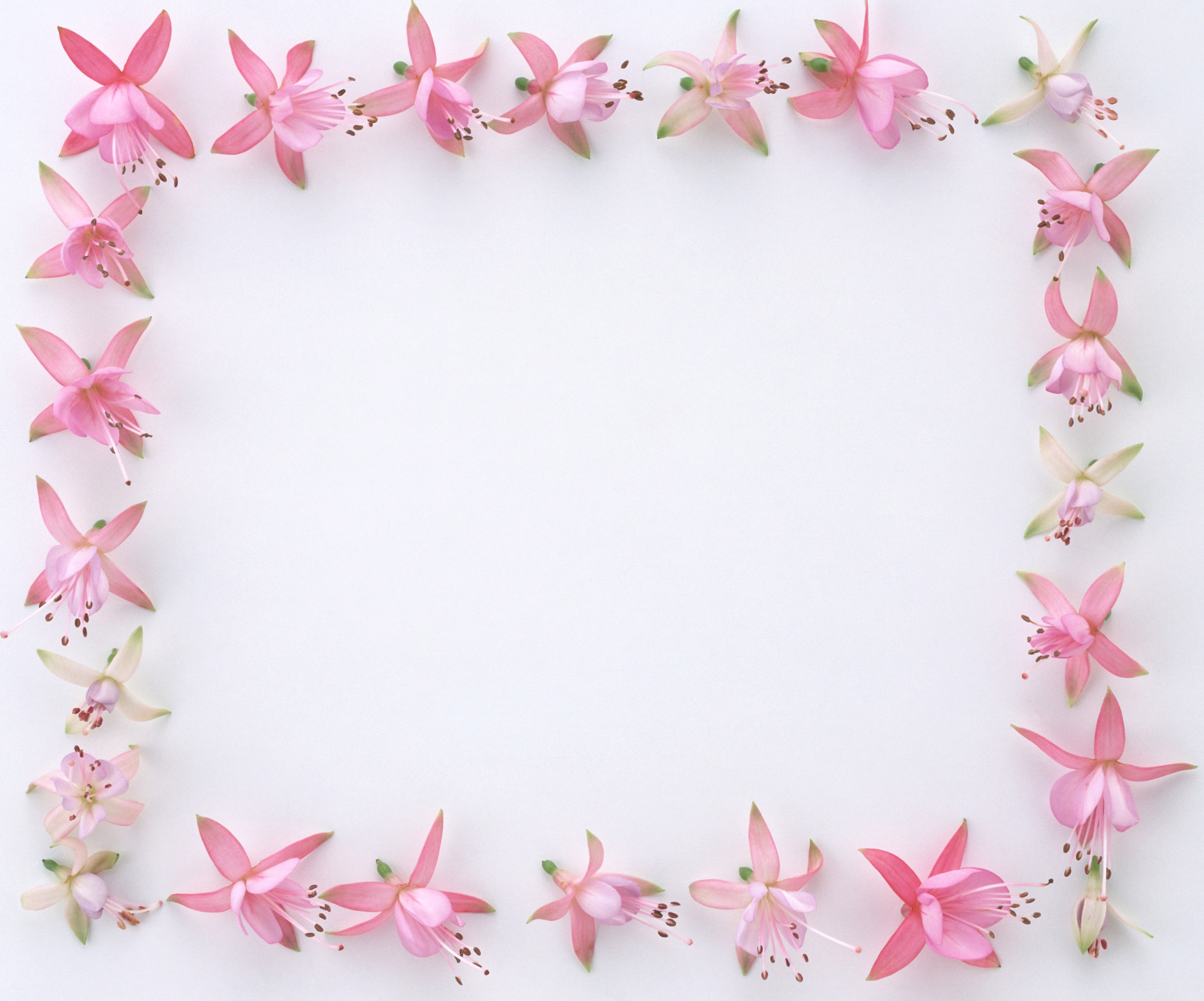 Chúc các em học tốt !